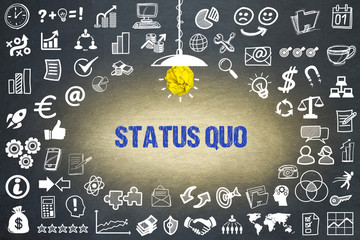 Students with a Positive Sense of Belonging
Source: OurSCHOOL student survey
Students that Value School Outcomes schooling outcomes
Source: OurSCHOOL student survey
Students who are Interested and Motivated
Source: OurSCHOOL student survey
Effort – Students Who Try Hard to Succeed
Source: OurSCHOOL student survey
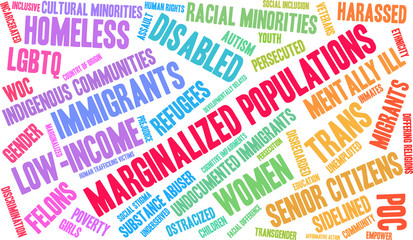 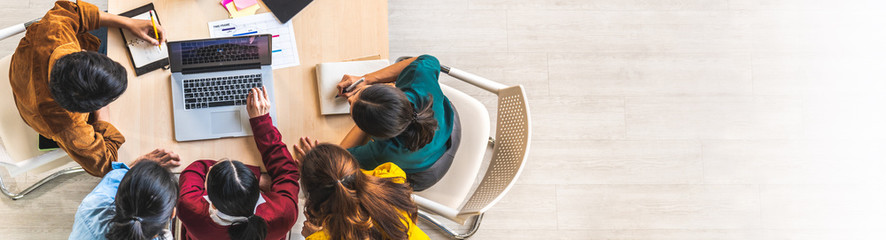 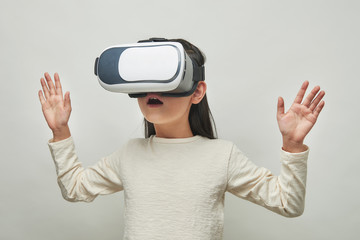 Best Practices of Career Education K-12
Experiential Learning
Labour Market Information Learning
SEL + Global Competency Learning
Financial Wellness Learning
myBlueprint online career/life planning
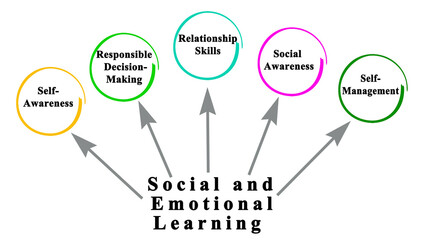 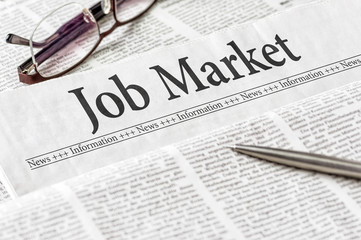 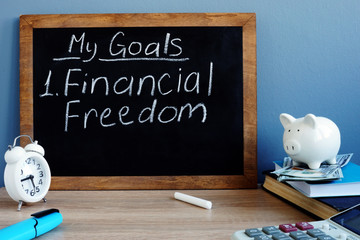 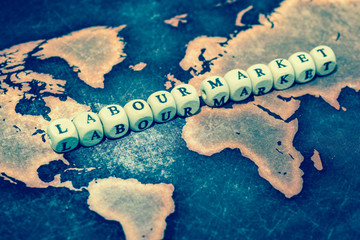 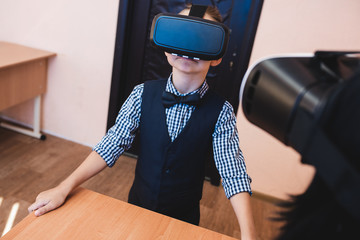 Experiential Learning
Social Emotional Learning and Global Competency Development
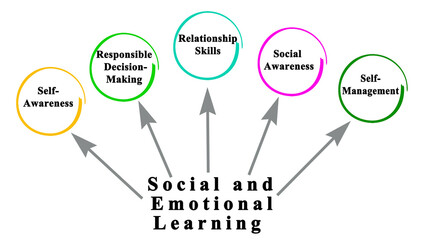 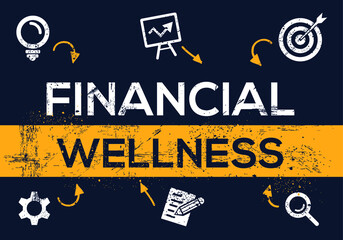 Financial Wellness for All Learners
myBlueprint Career/Life Planning Tool
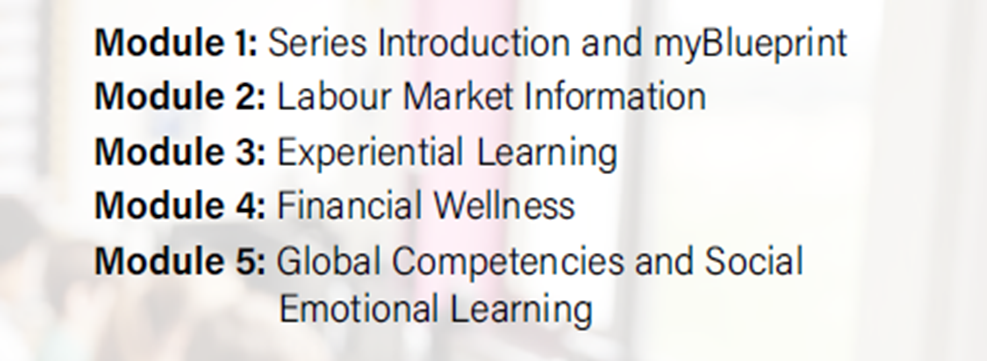 Educator Professional Learning
Practice Framework for Hopeful Transitions
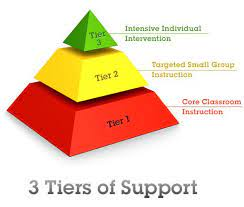 Response to Intervention (RTI) model 
Tier 1 – Universally designed career education K-12
Tier 2 – Targeted career education interventions
Tier 3 – Individual career development and transition interventions
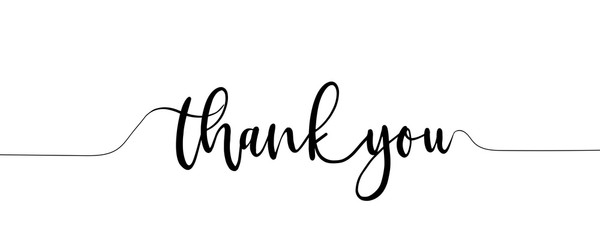 Tricia Berry and Andrew Culberson
https://www2.gnb.ca/content/gnb/en/departments/education/k12/content/career-connected-learning.html